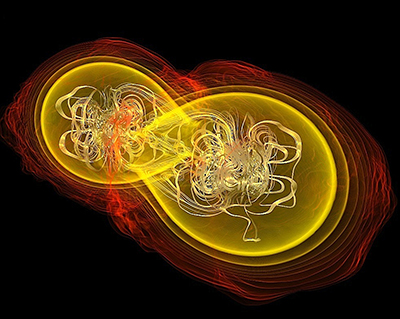 Fusion de deux étoiles à neutrons et kilonova:
L’ère de l’astronomie multi-messager
The “Big Reveal”
Un sursaut gamma court GRB 170817A
Une onde gravitationnelle, GW170817, correspondant à la fusion de deux étoiles à neutrons
Un événement transitoire  astronomique, 
   AT 2017gfo, compatible avec une kilonova
   (nucléosynthèse d’éléments lourds)
Sursauts gamma
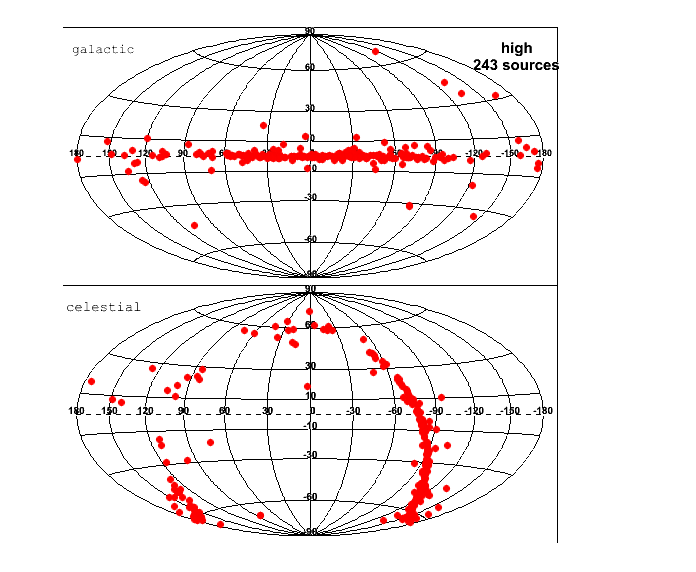 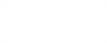 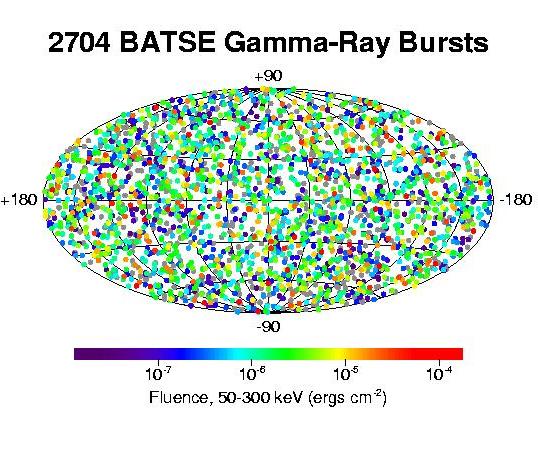 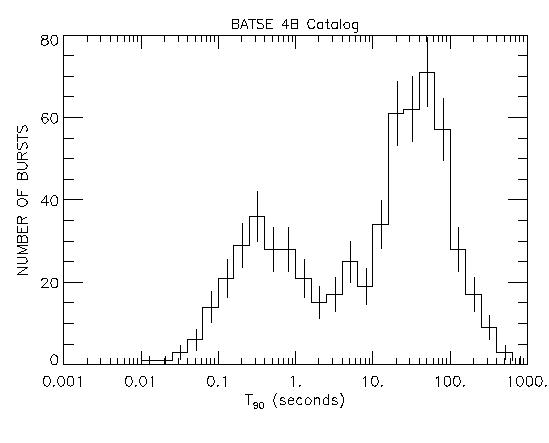 longs
courts
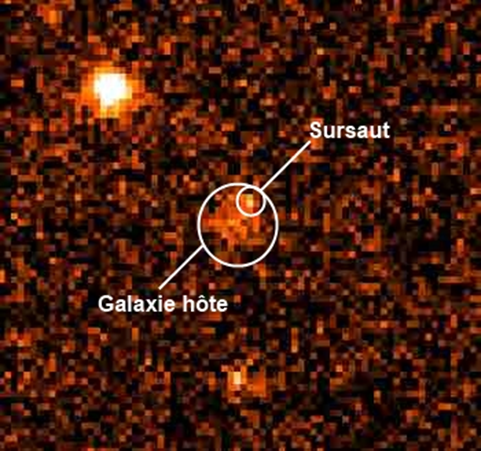 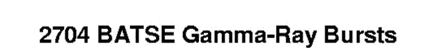 Découverts en 1967, «révélés » en 1973
‘prompt’: 100 ms-100 s (sous structure ms) 
‘rémanence’:  quelques jours 

1ère mesure de distance: 1997 pour un GRB long,
2005 pour un GRB court
Sursauts gamma
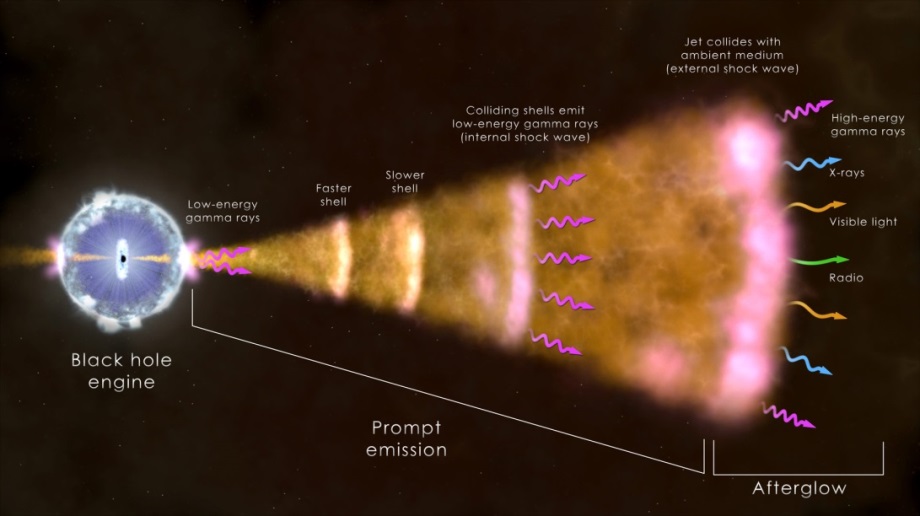 ‘prompt’: 100 ms-100 s (sous structure ms) 
‘rémanence’:  quelques jours 
20% avec z>5, zmax=8.3
Explosions les plus puissantes connues
Eiso=1053-1055 erg   (1 Mʘ= 2x1054 erg)
Naissance d’un trou noir - Jet avec G~100-1000
Sursauts gamma courts
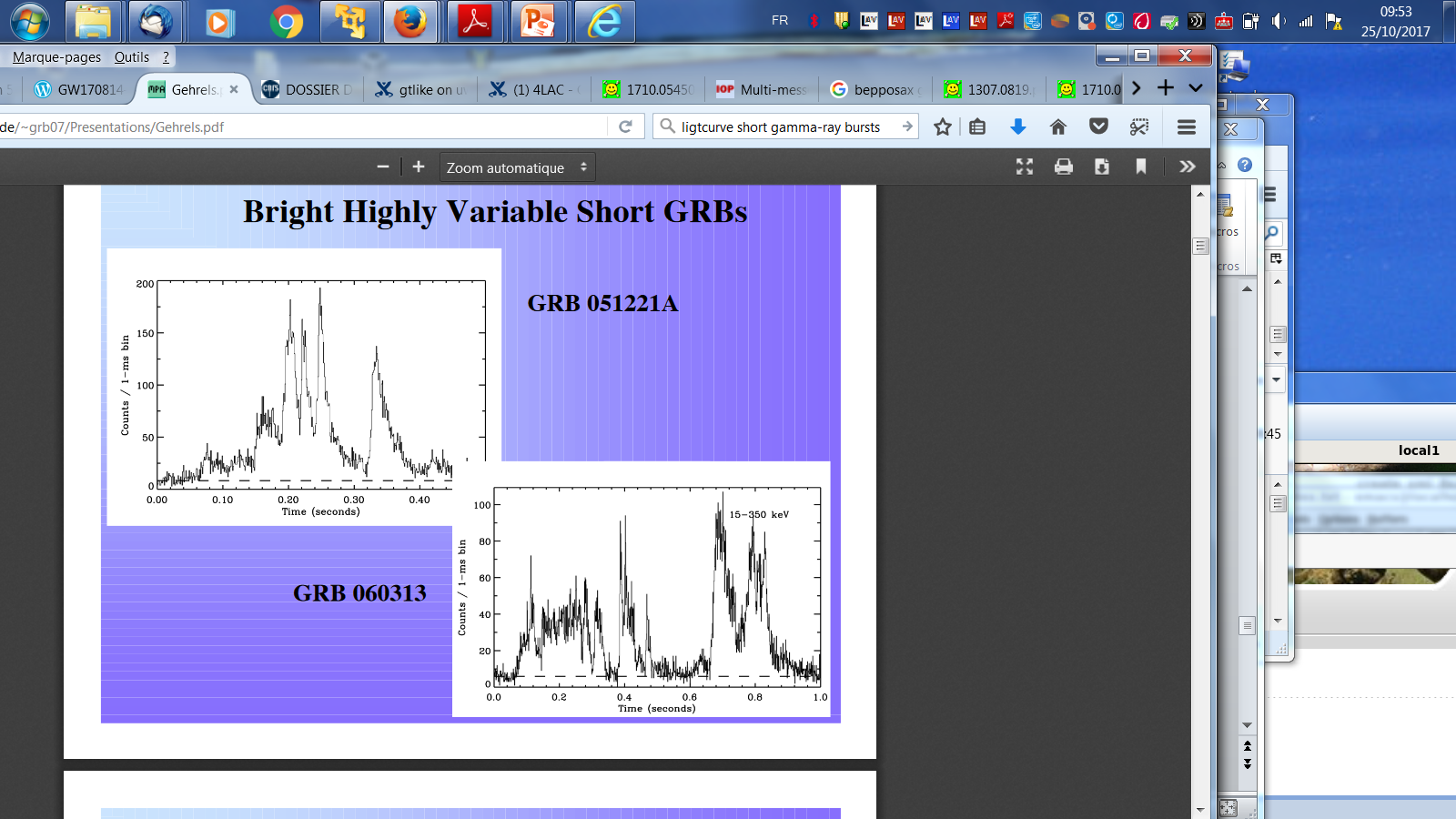 Grande diversité de comportments
 « Quand on a vu un sursaut gamma, on a vu un sursaut gamma... »
Sursauts gamma: longs vs. courts
The Gamma-ray Burst Monitor (GBM) 
onboard Fermi
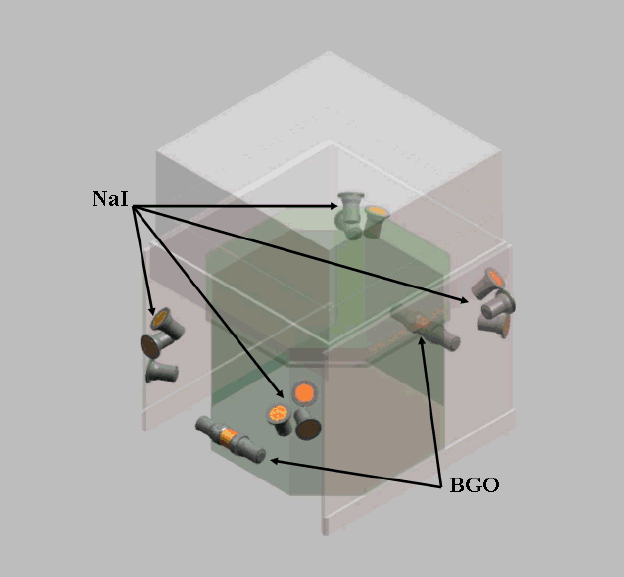 ~ 300 short GRBs
(5x fewer than  long GRBs)

30% of GRBs have measured 
redshifts
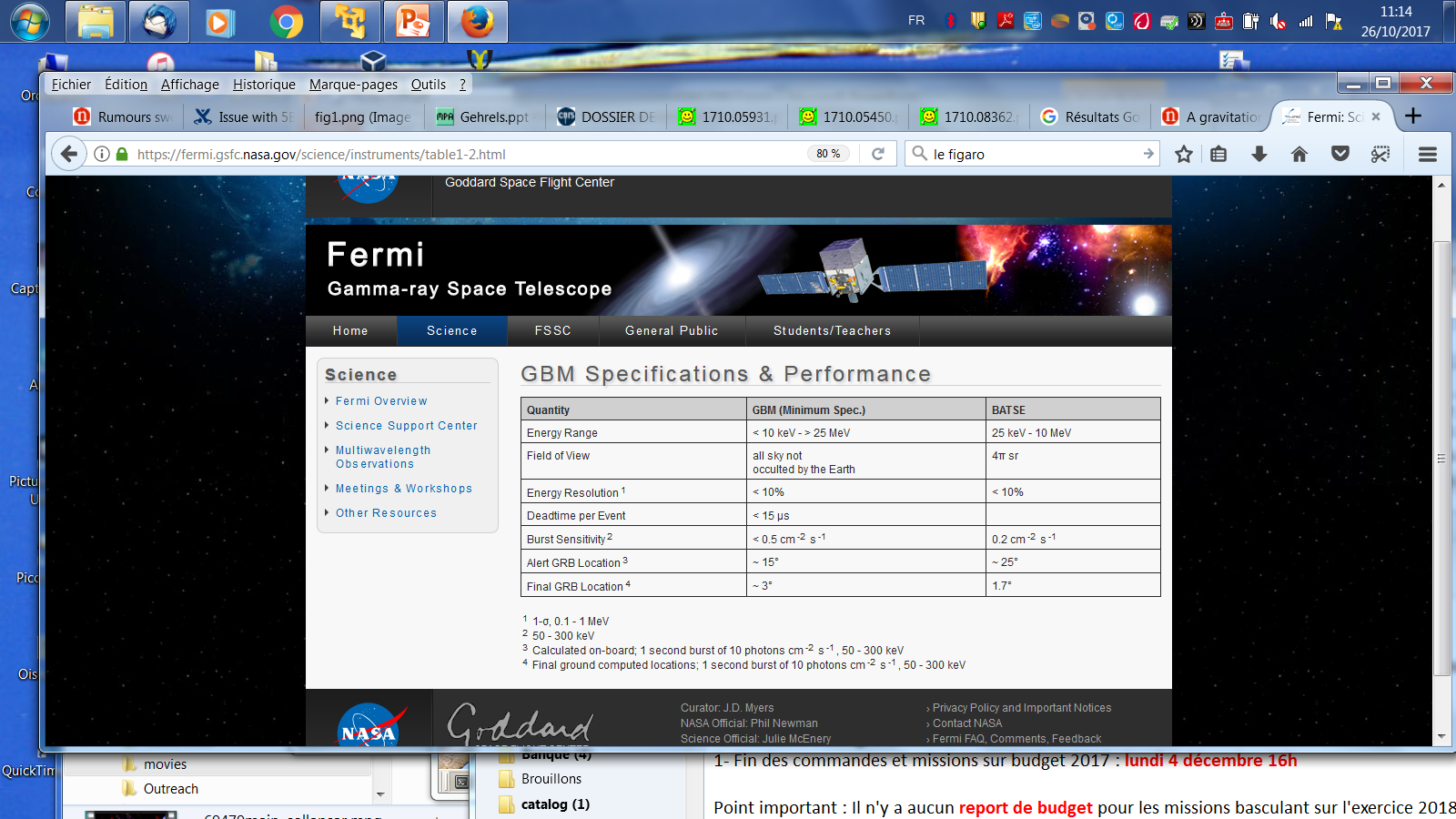 GW150914
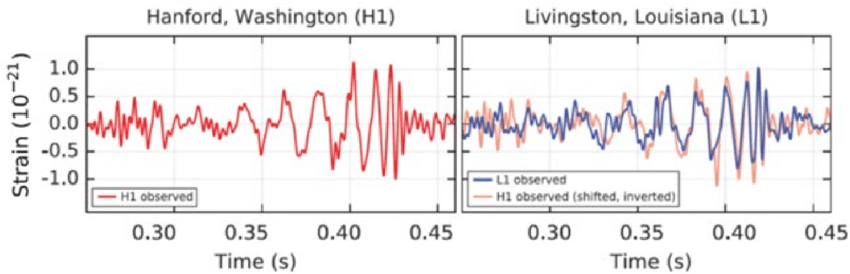 Fusion of two ~30 Mʘ black holes
Error region ~600 deg2
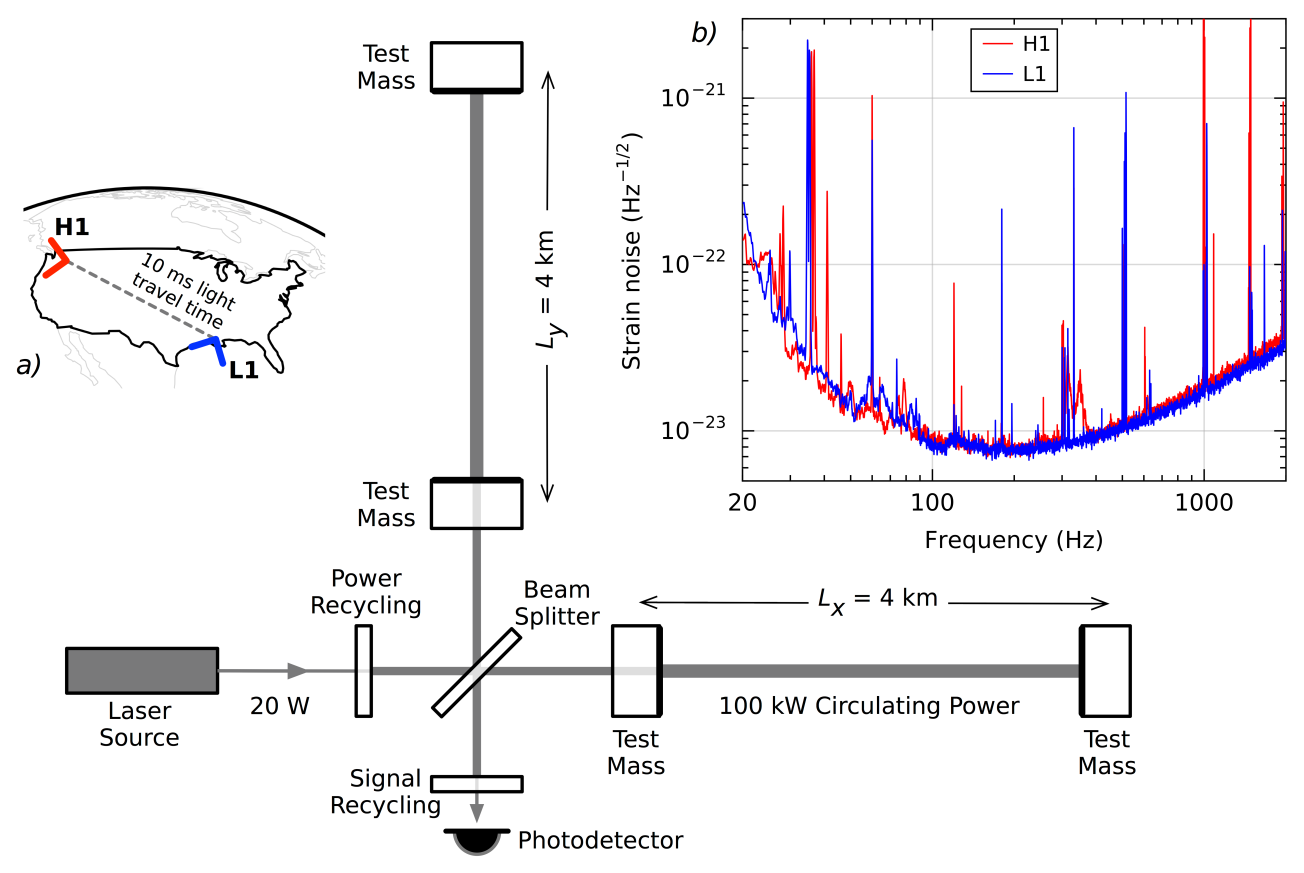 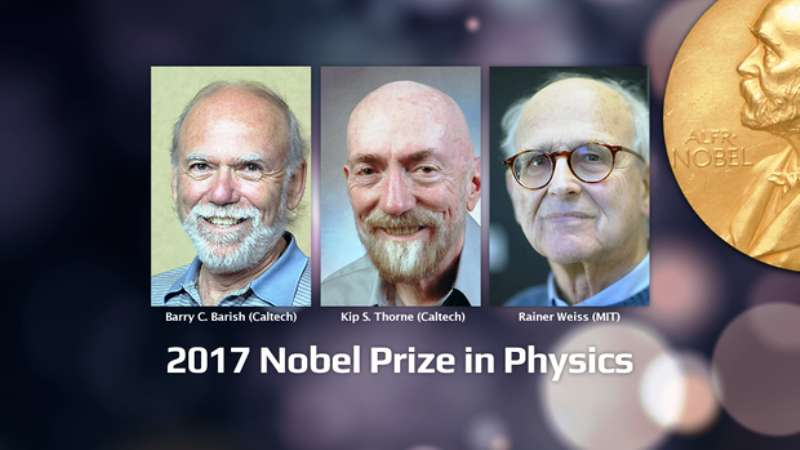 4 événements de fusions de trous noirs
O2: 30 Nov. 2016-25 Aout 2017
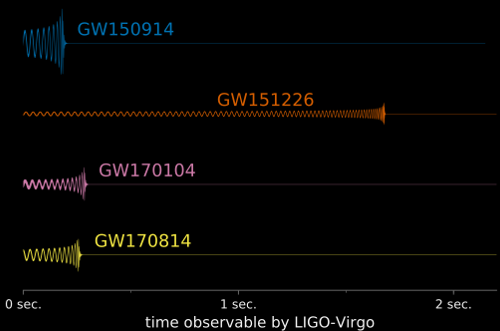 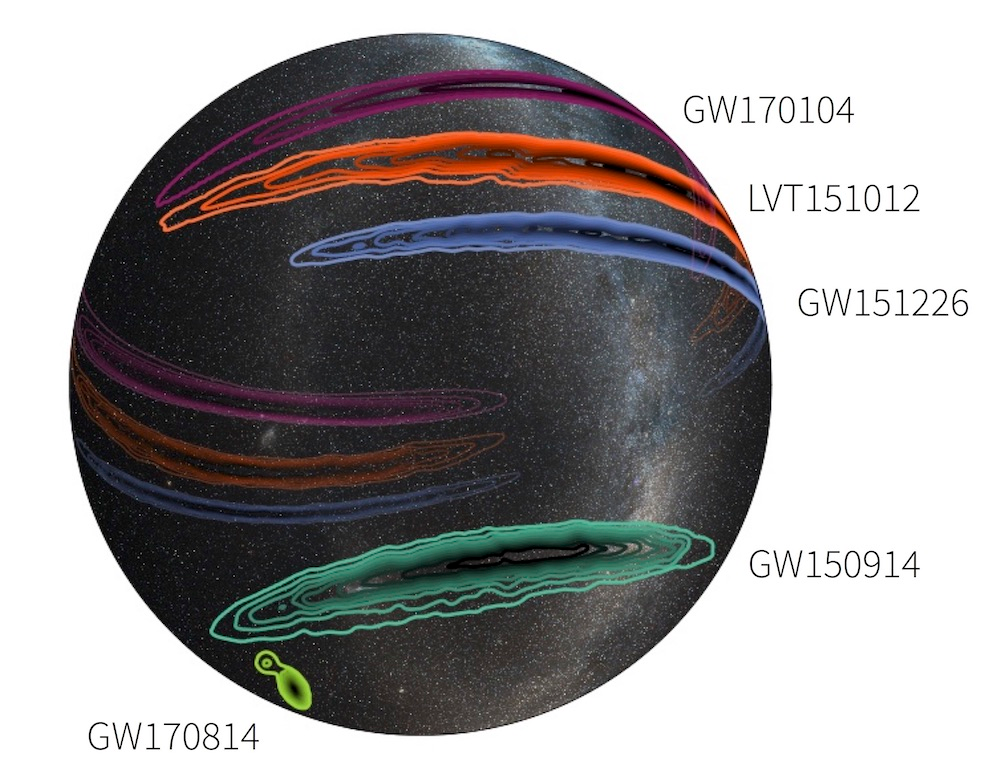 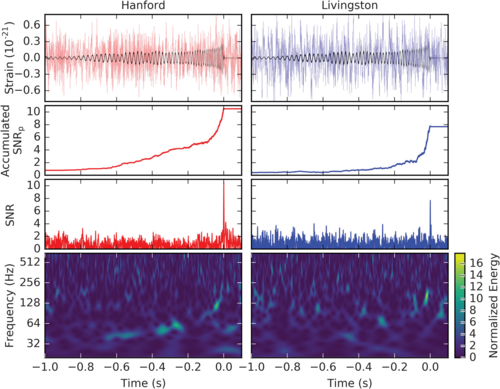 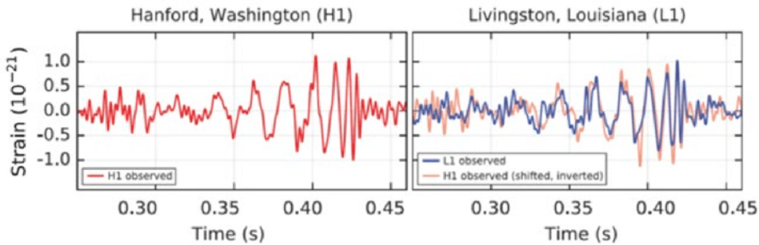 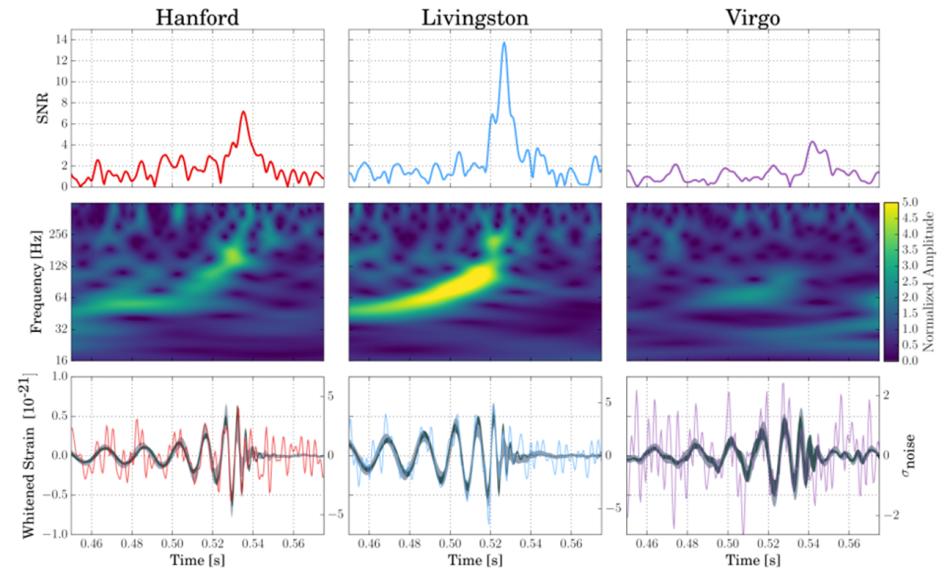 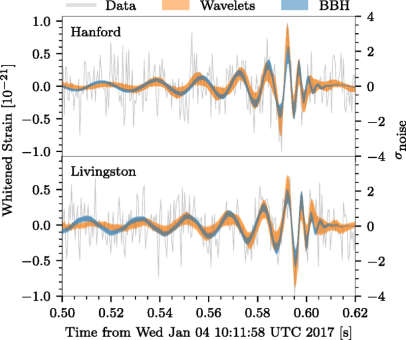 GW170814 (1er avec Virgo)
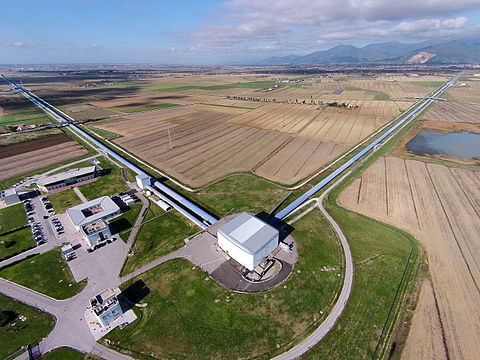 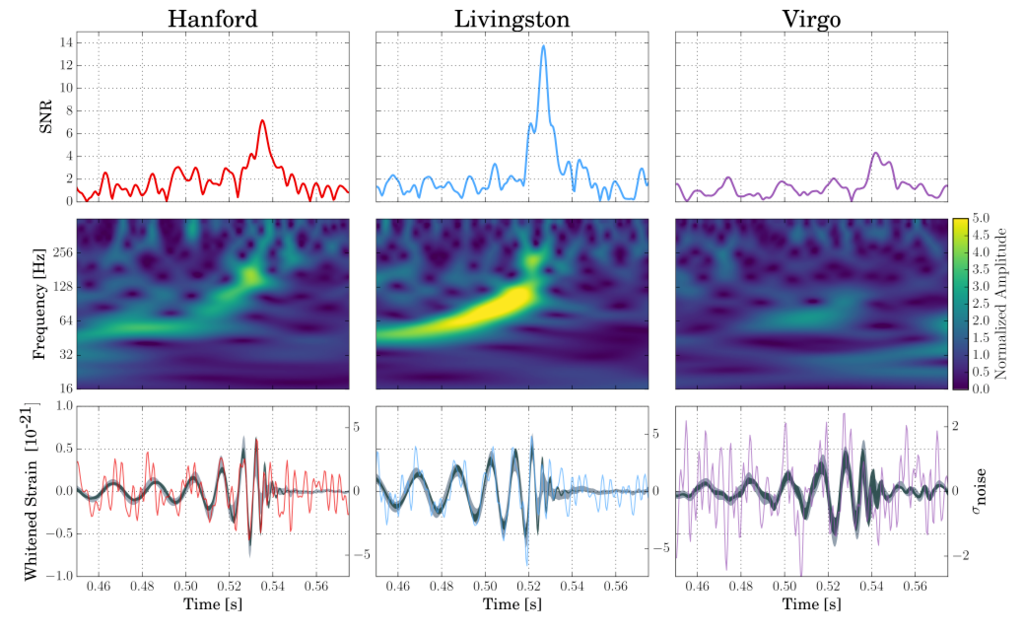 O2: 30 Nov. 2016-25 Aout 2017. Virgo opérationnel à partir du 1er Aout 2017.
Sensitivité  au « NS-NS merger » LIGO 70 Mpc  (design: 200 Mpc), VIRGO ~40 Mpc
(design 130 Mpc )
« kilonova »
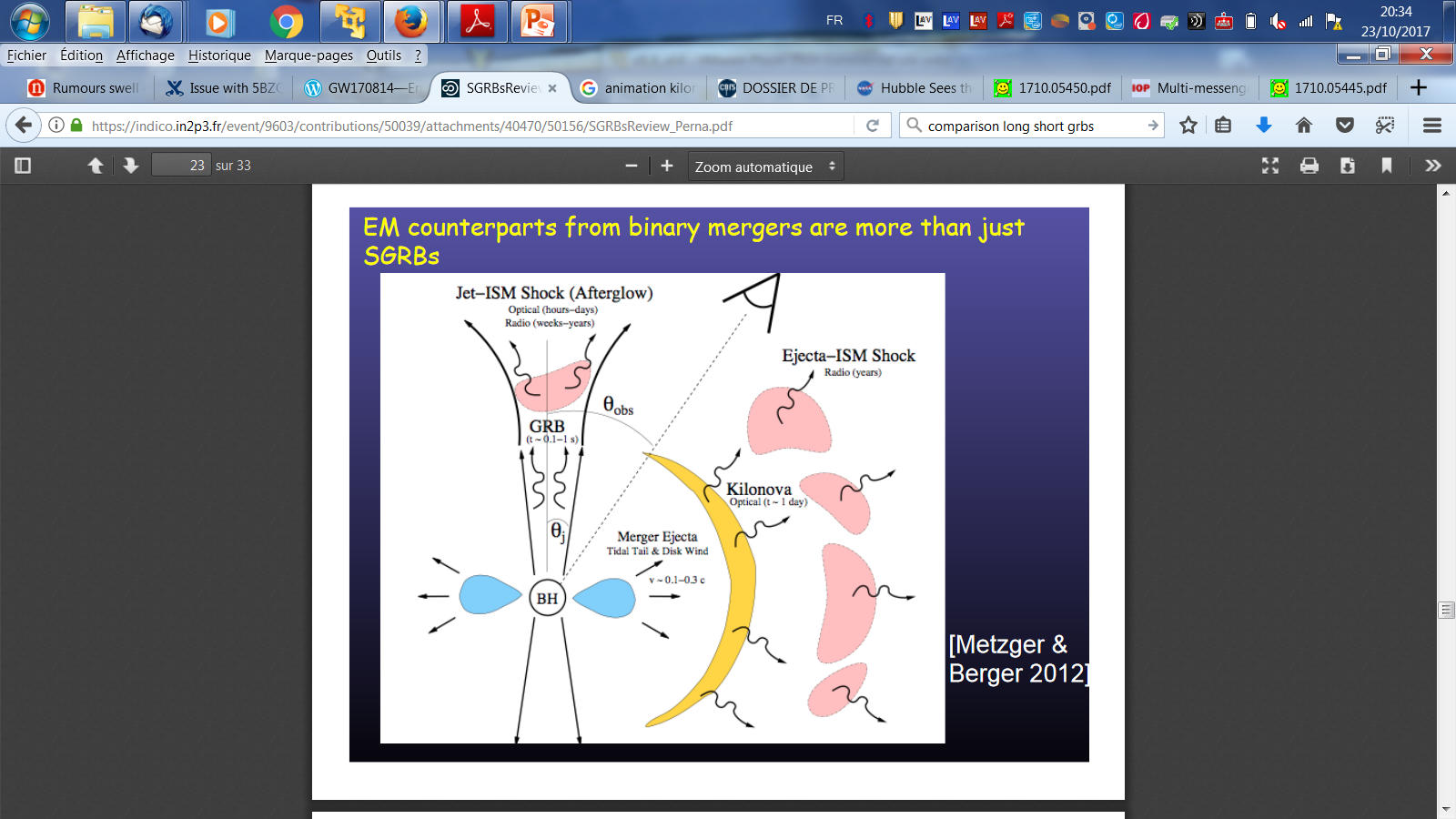 « Kilonova »: 1000 x plus lumineux qu’une nova
GRB 170817A/GW 170817
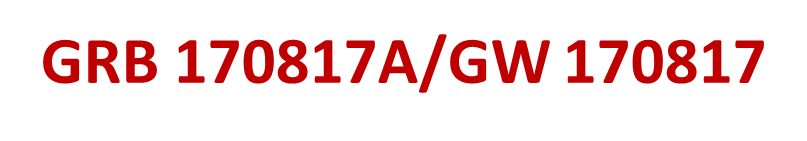 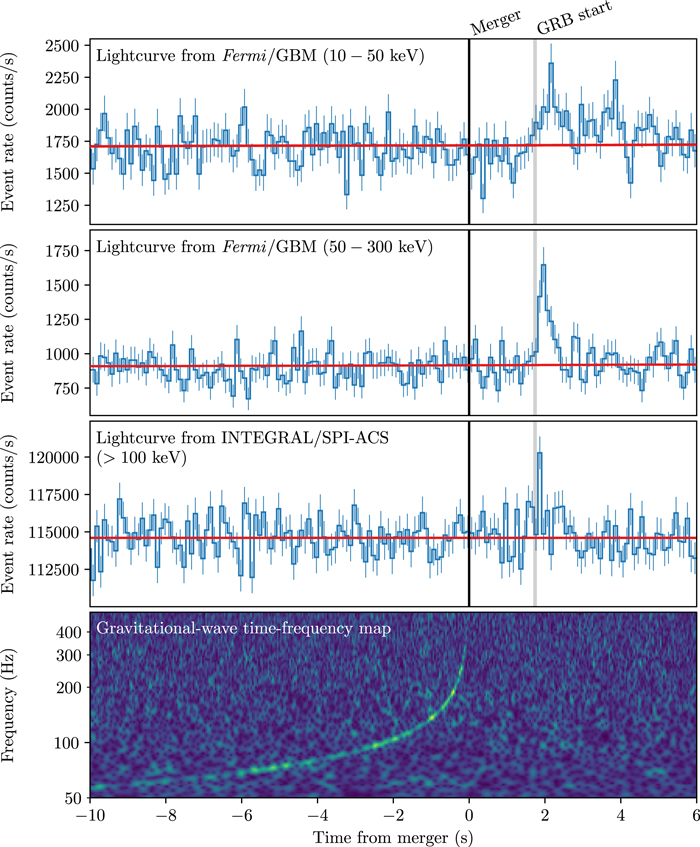 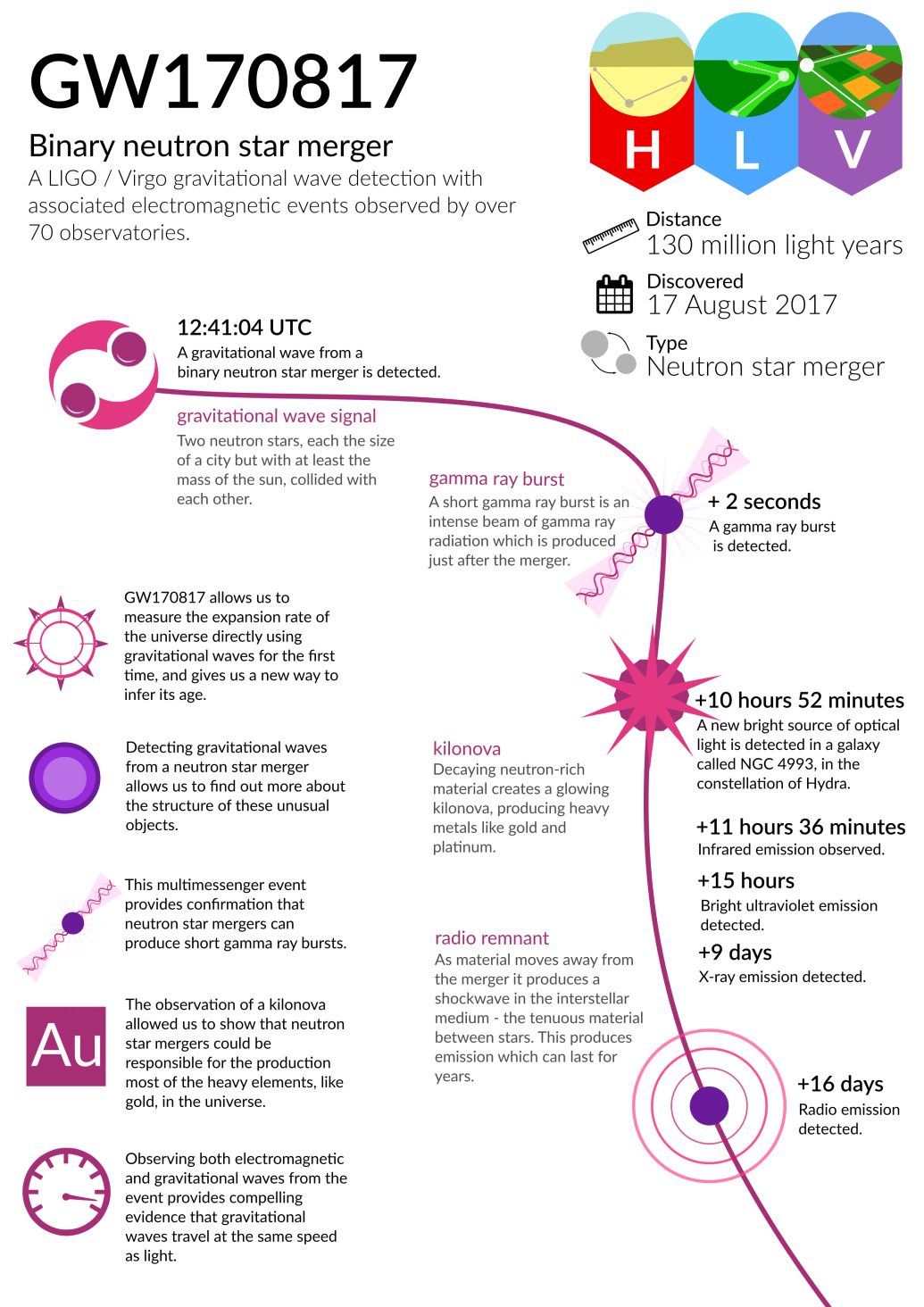 Timeline
GBM: GCN issued 14s after detection.
LIGO: detection +7 min, GCN+27 min
GCN coincidence: +40 min
GW sky map: +6H15

(GCN: Gamma-rayCoordinates Network)
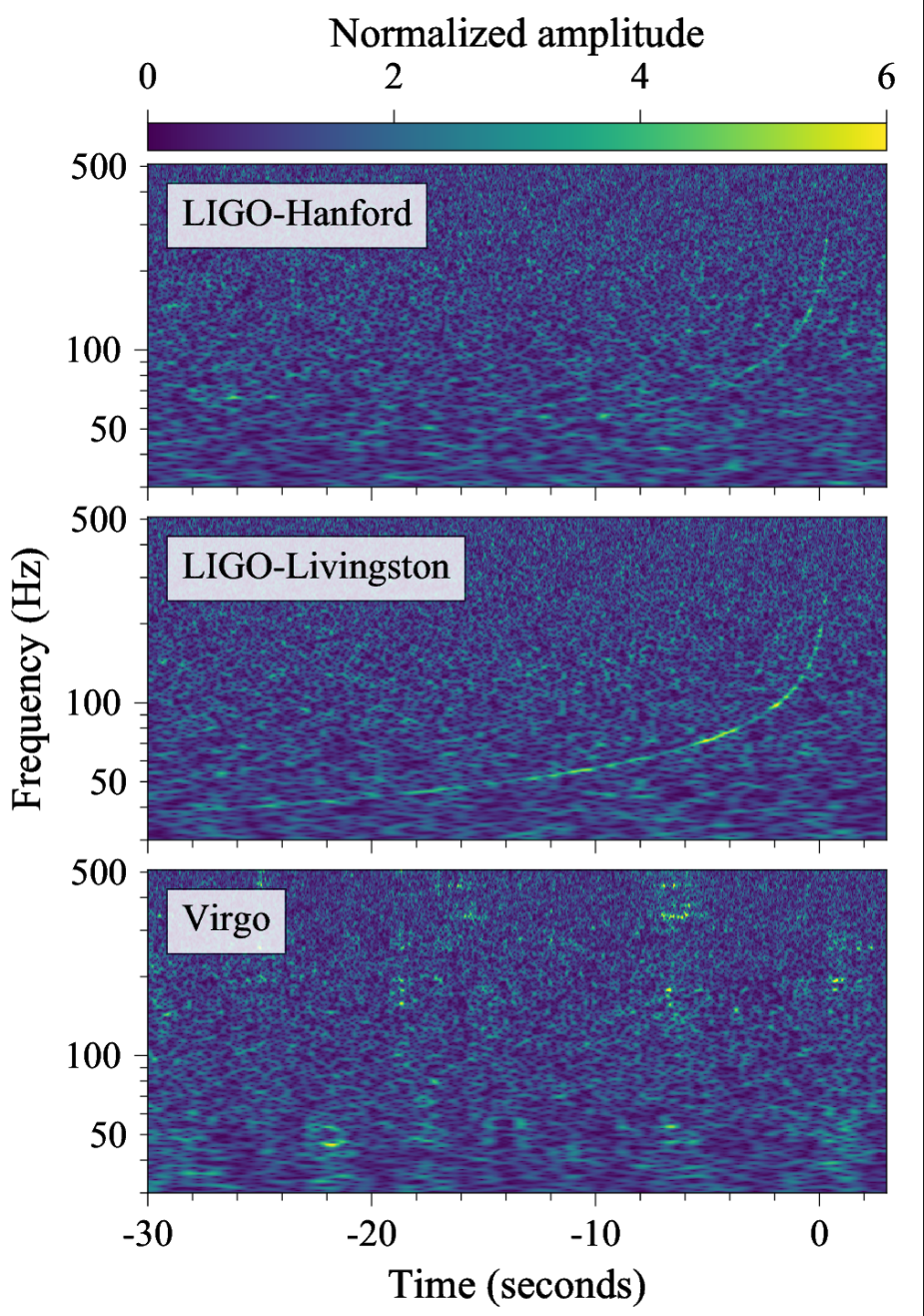 GW170817
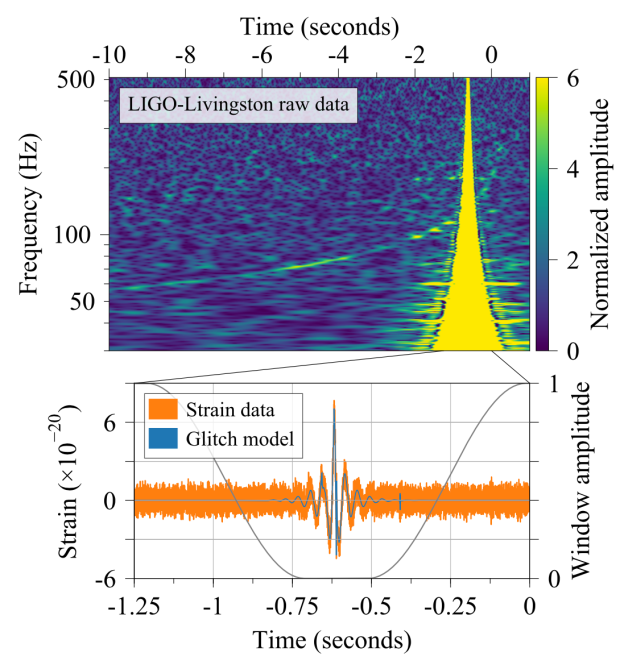 « glitch »
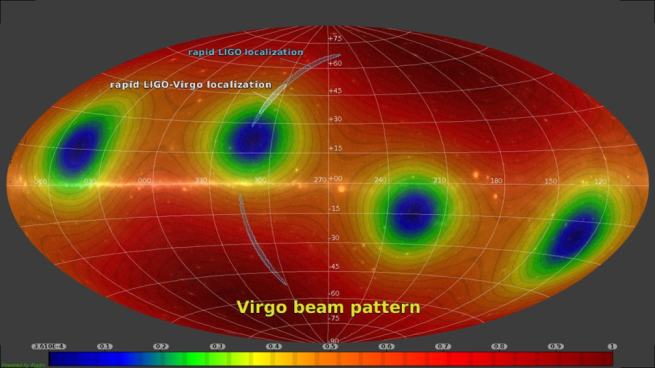 S/N=32.4, T~ 60s, environ 3000 cycles
 M1=1.36-1.60 Mʘ , M2=1.17-1.74 Mʘ, MT=2.74 Mʘ
d=40 Mpc (z=0.008), EGW> 0.025 Mʘ
Error regions
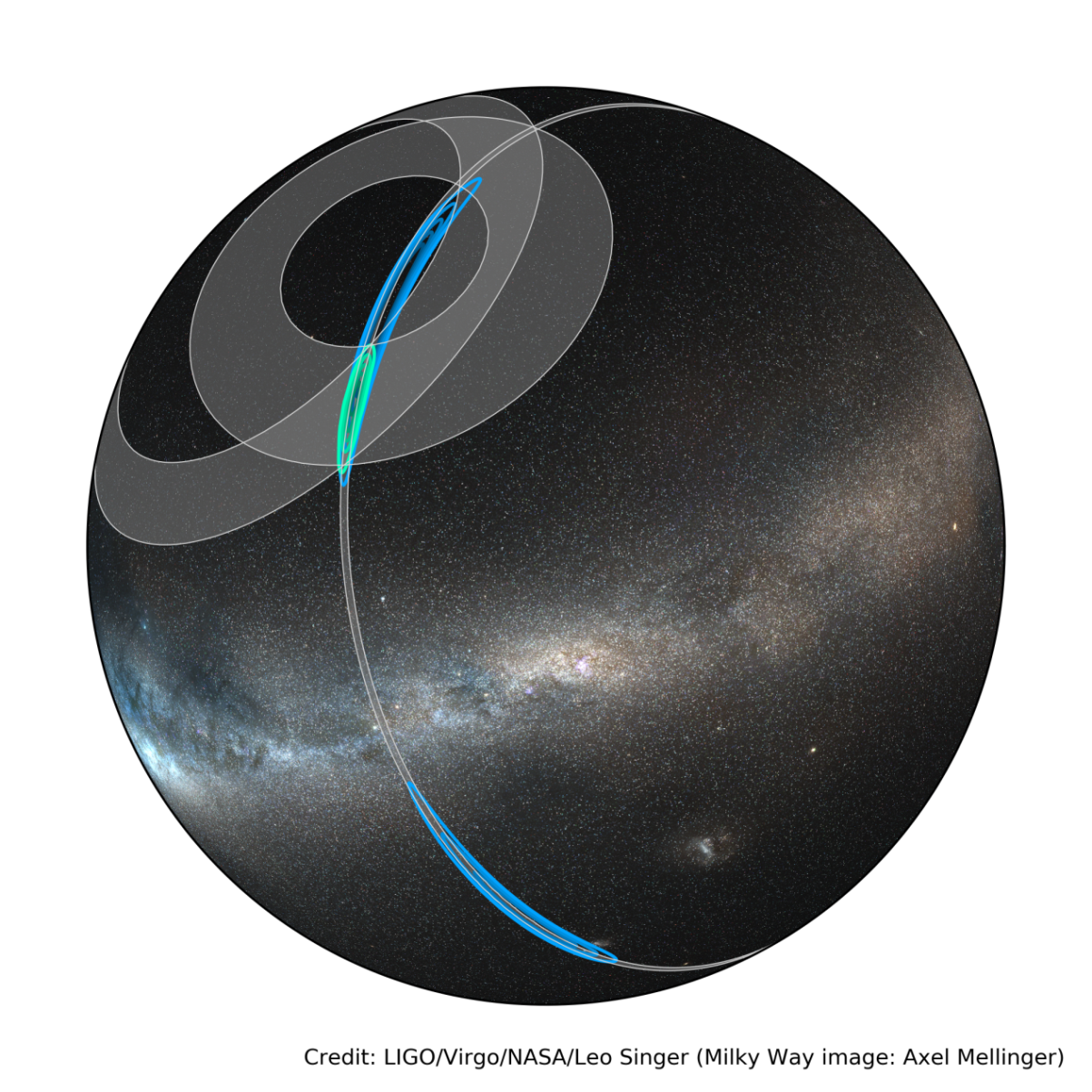 LIGO/Virgo: 30 deg.2        GBM 1100 deg.2
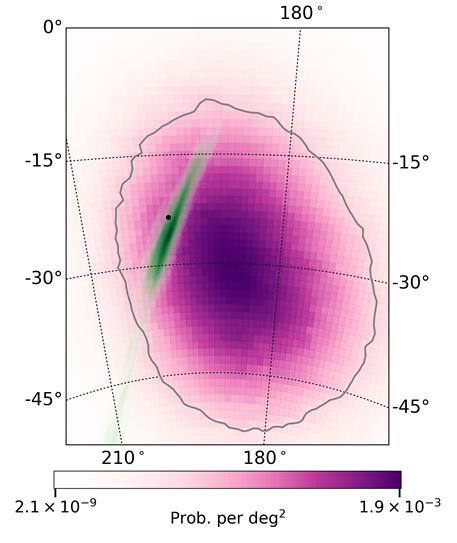 MW follow-up
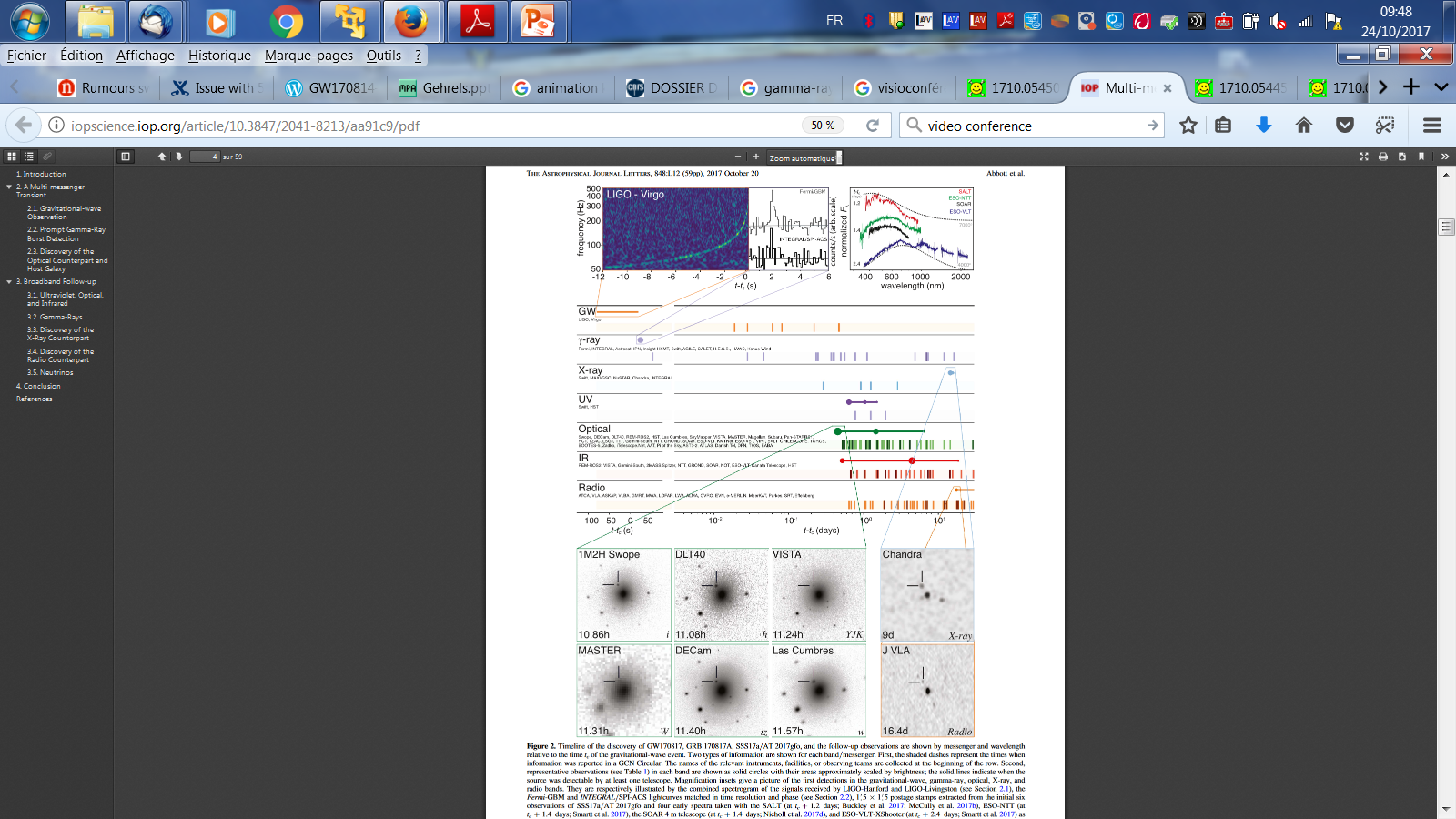 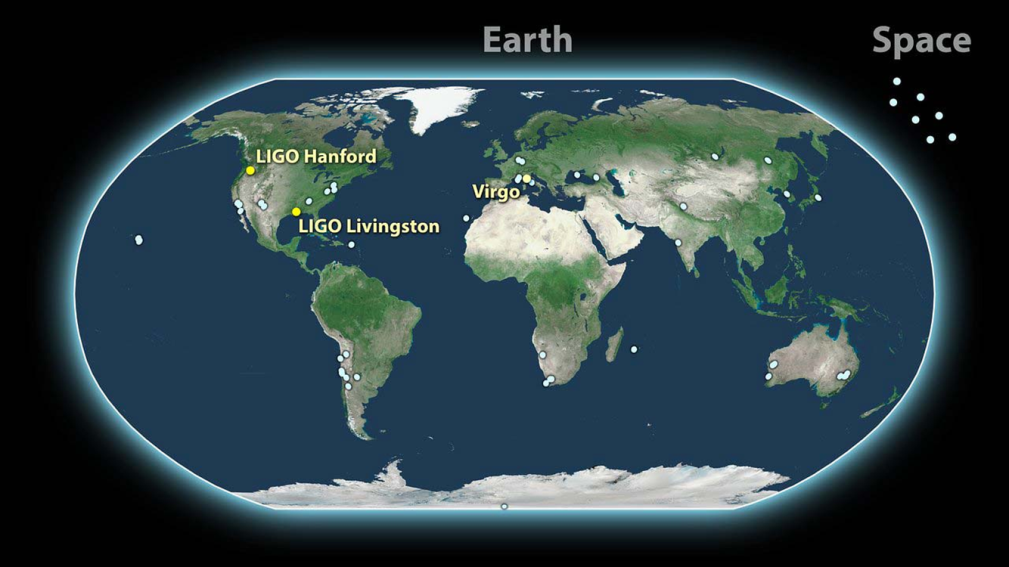 GMB: GCN issued 14s after detection.
LIGO: detection +7 min, GCN+27 min
GCN coincidence: +40min
GW sky map: +6H15
(GCN: Gamma-rayCoordinates Network)

MW paper: 2500 authors, 950 inst.
+neutrinos & UHECRs
Fermi
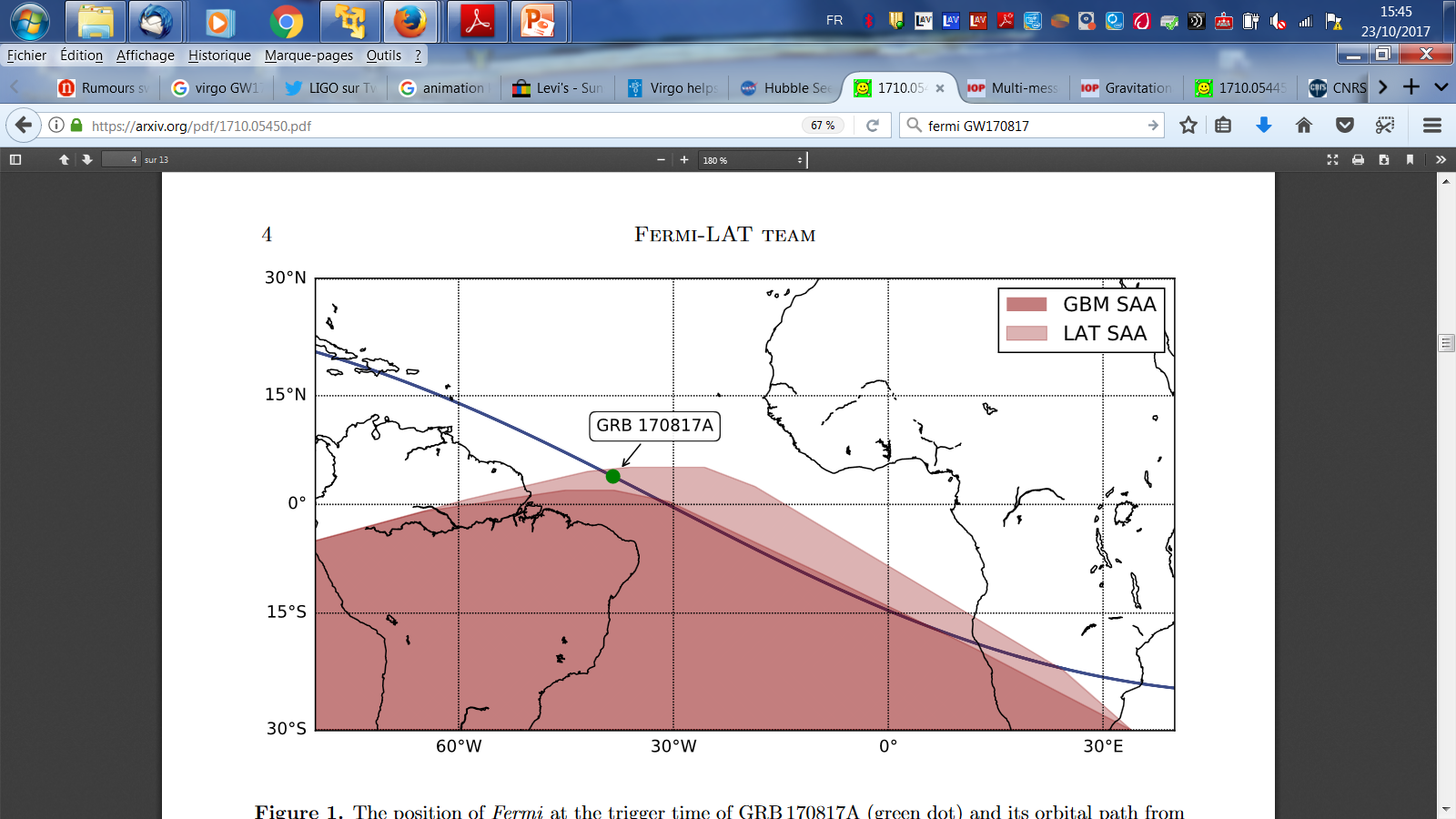 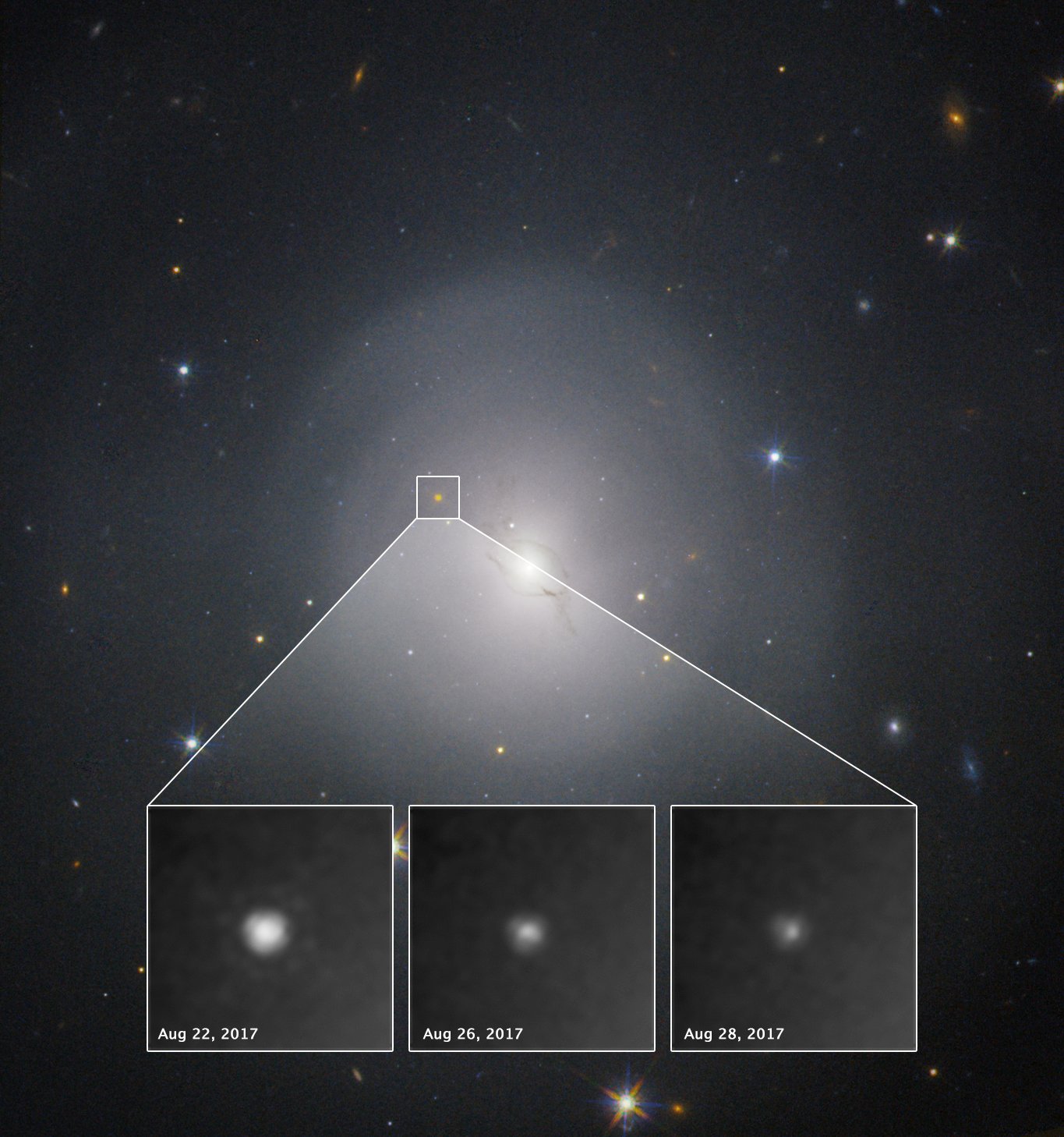 Astronomical transient 
in NGC 4993
Transient in NGC 4993 (Hydra, d=40 Mpc) , 1M2H  group, Swope  Telescope in Chili
GRB 170817A
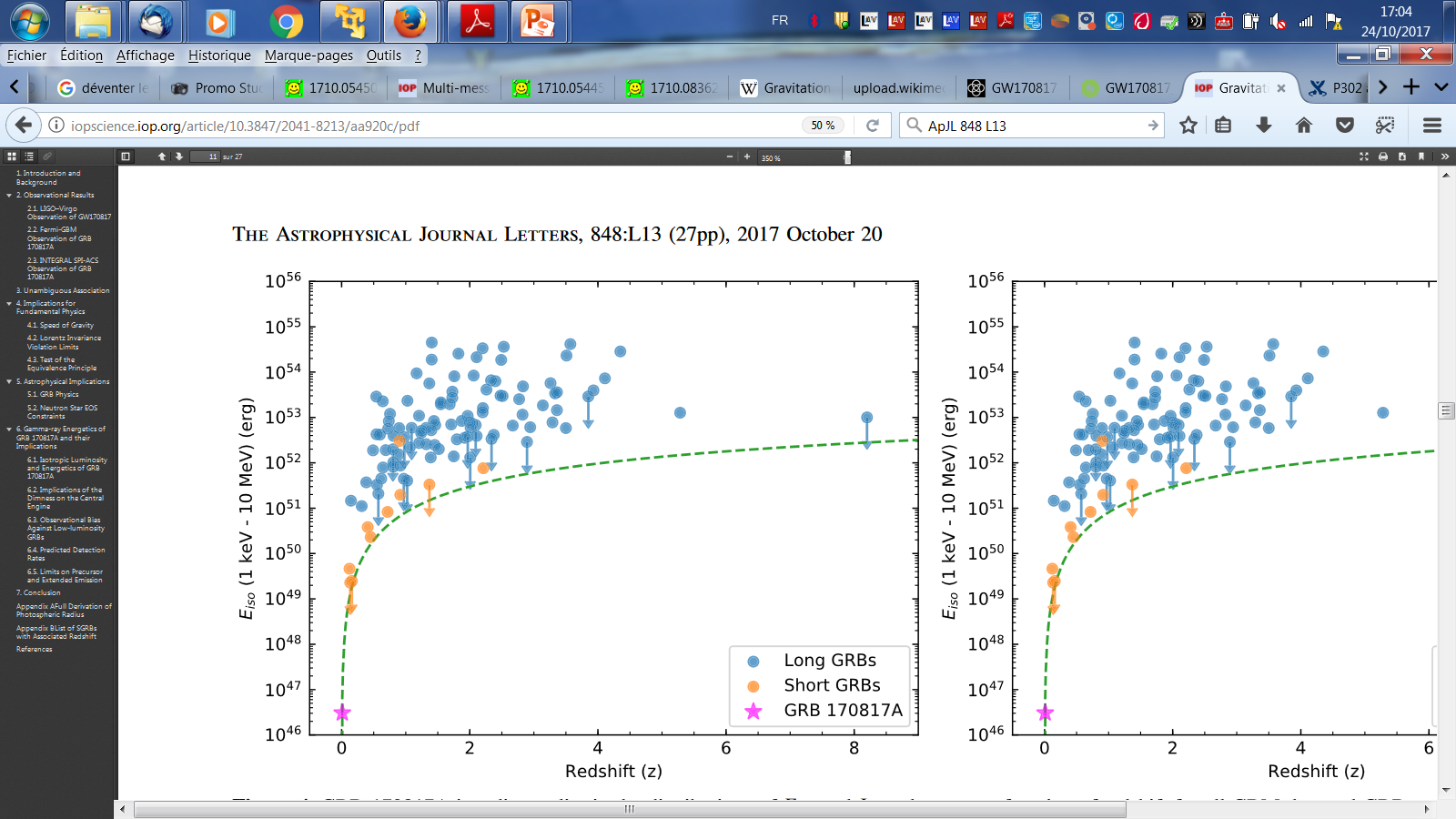 Jet vu à grand angle( « hors-axe »): compatible avec pas d’émission  rémanente (« afterglow »)  
en gamma,  retardée en x et radio (« orpheline »).    Q~23°
Interpretation
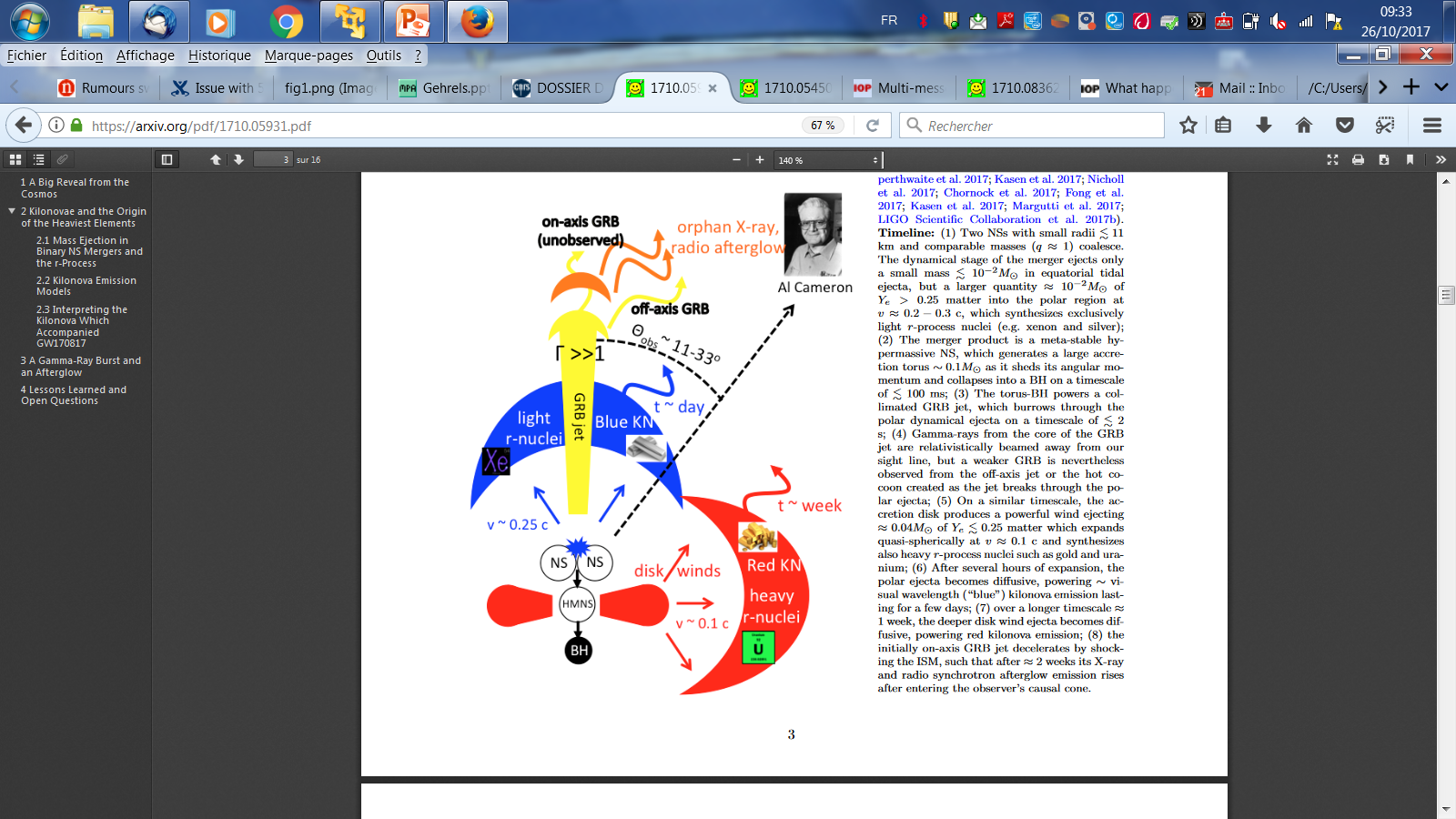 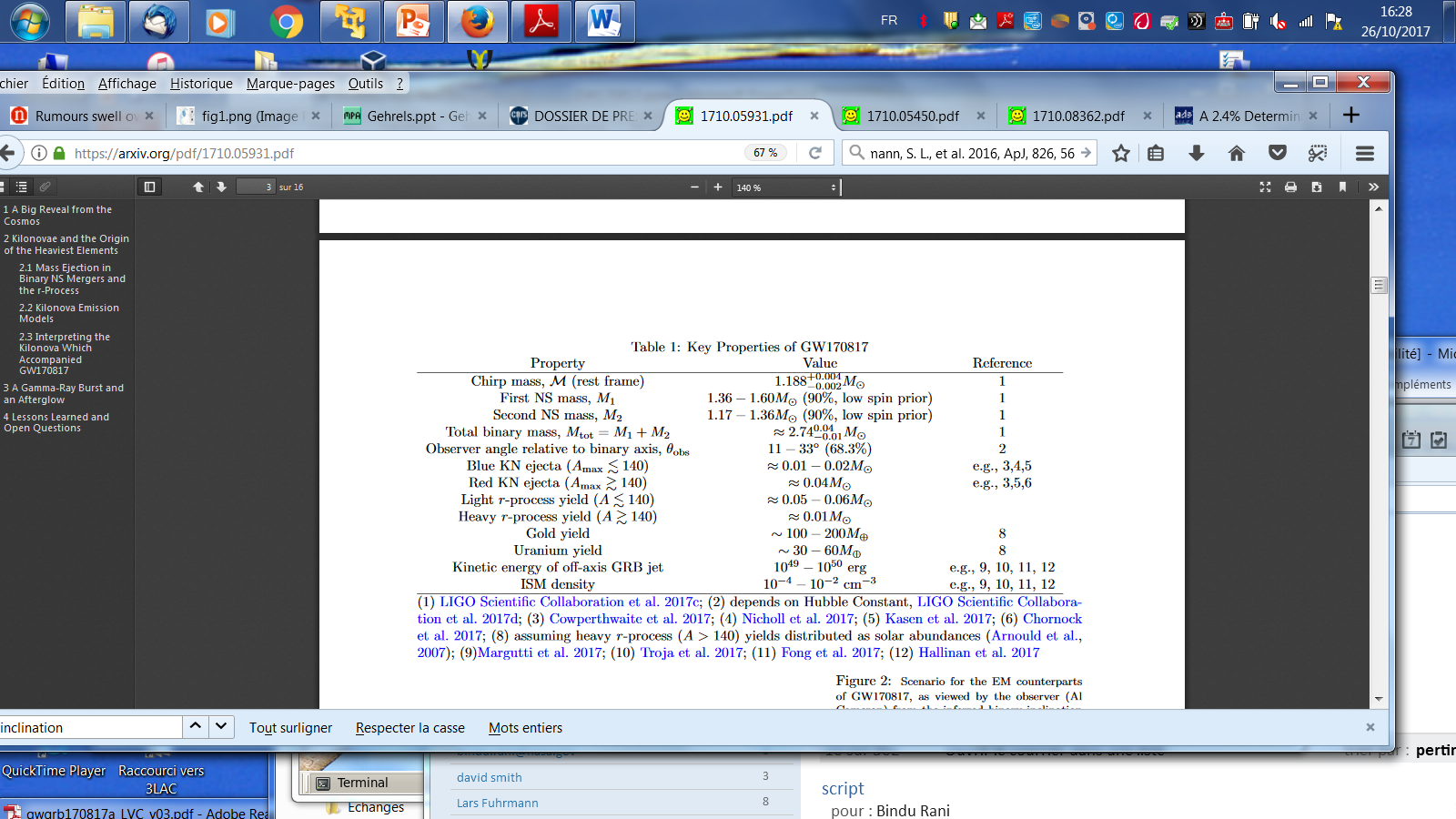 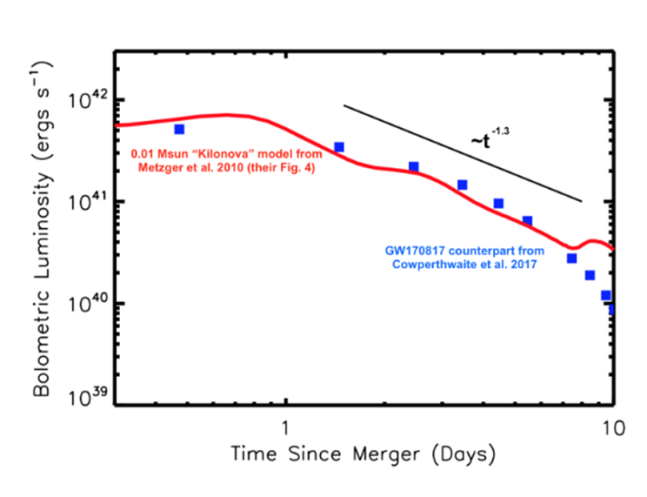 Metzger arXiv 1710.05931
Expected rate in O3: 6-120/y
Autre physique
Nouvelle détermination de la 
     constante de Hubble 
Equation d ’état de la  matière nucléaire 
Effets de marée
Résidu de la fusion: étoile à neutrons 
     hypermassive métastable? 
contrainte sur le rayon d’une étoile à neutron: R 1.6 Mʘ< 10.7 km
Différence de vitesse propagation Lumière vs. Gravitation <10 -15
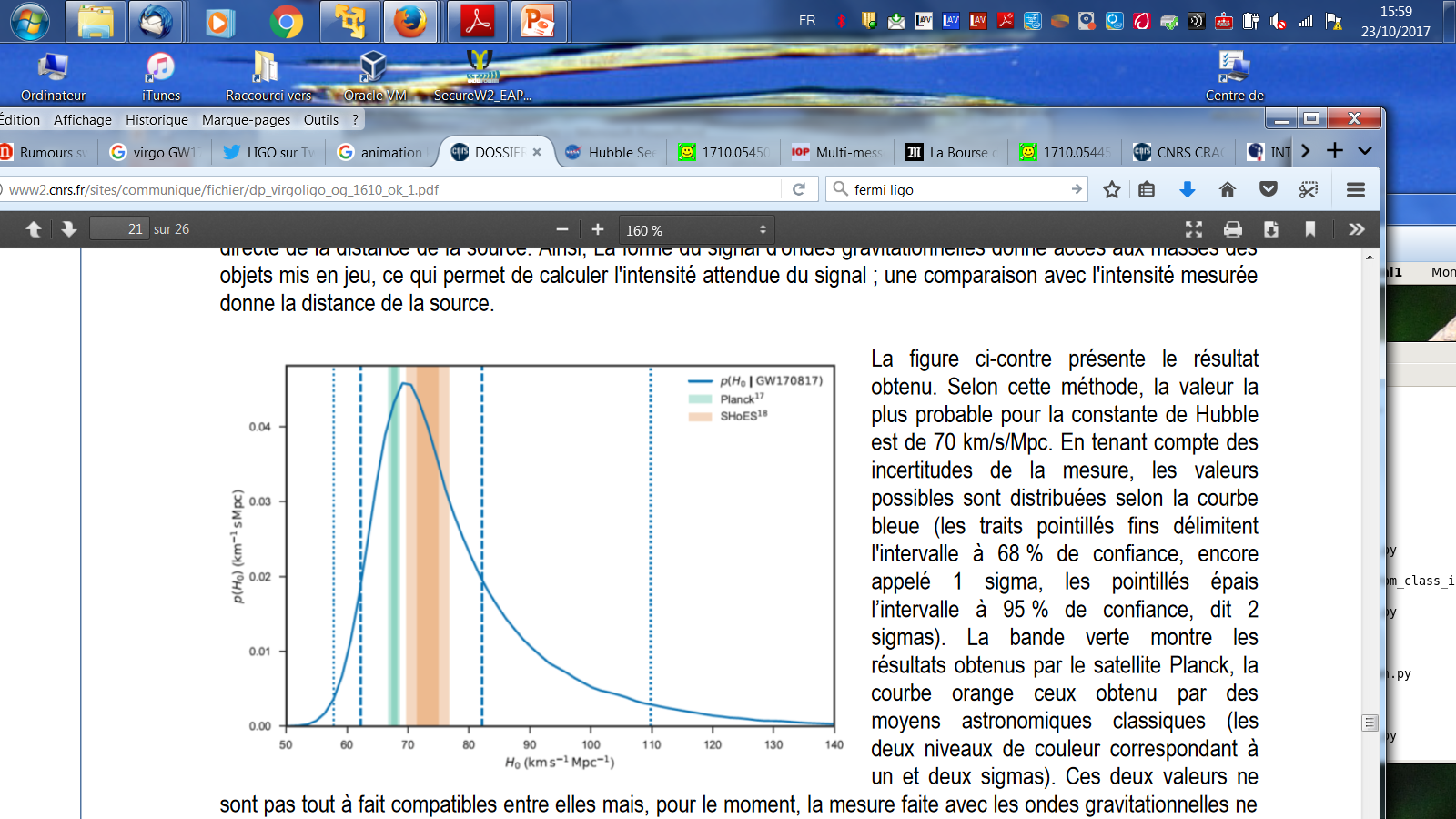 Rumeurs & fuites…
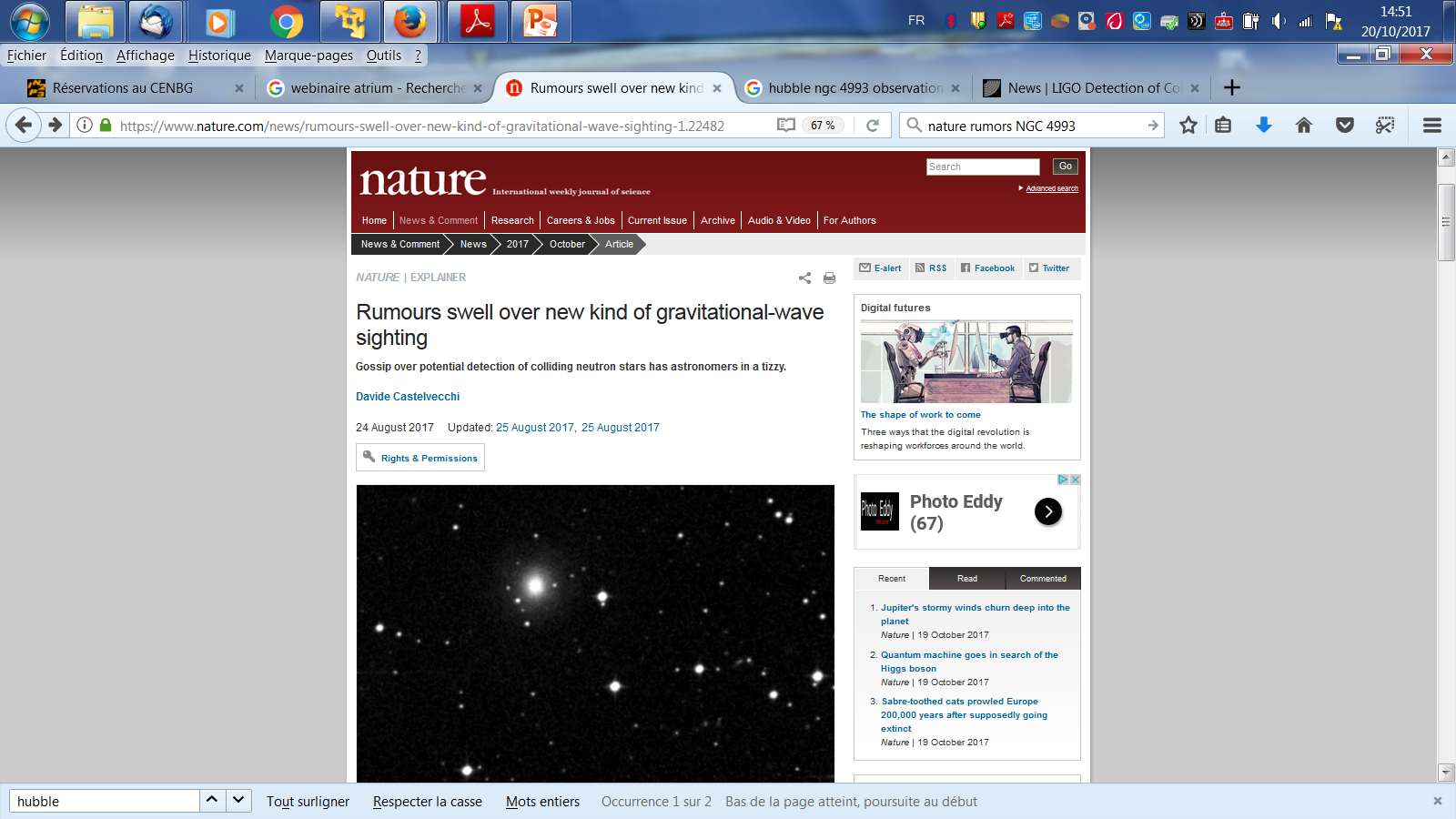 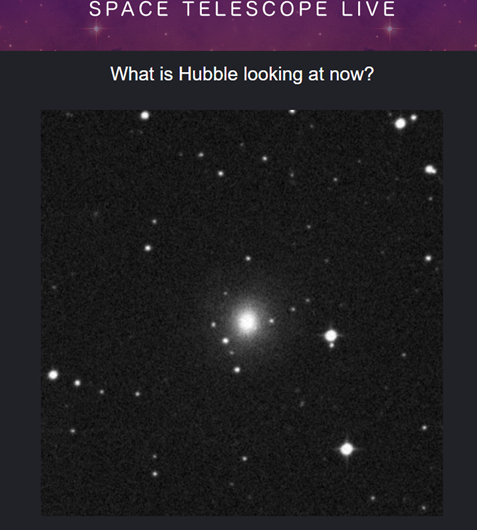 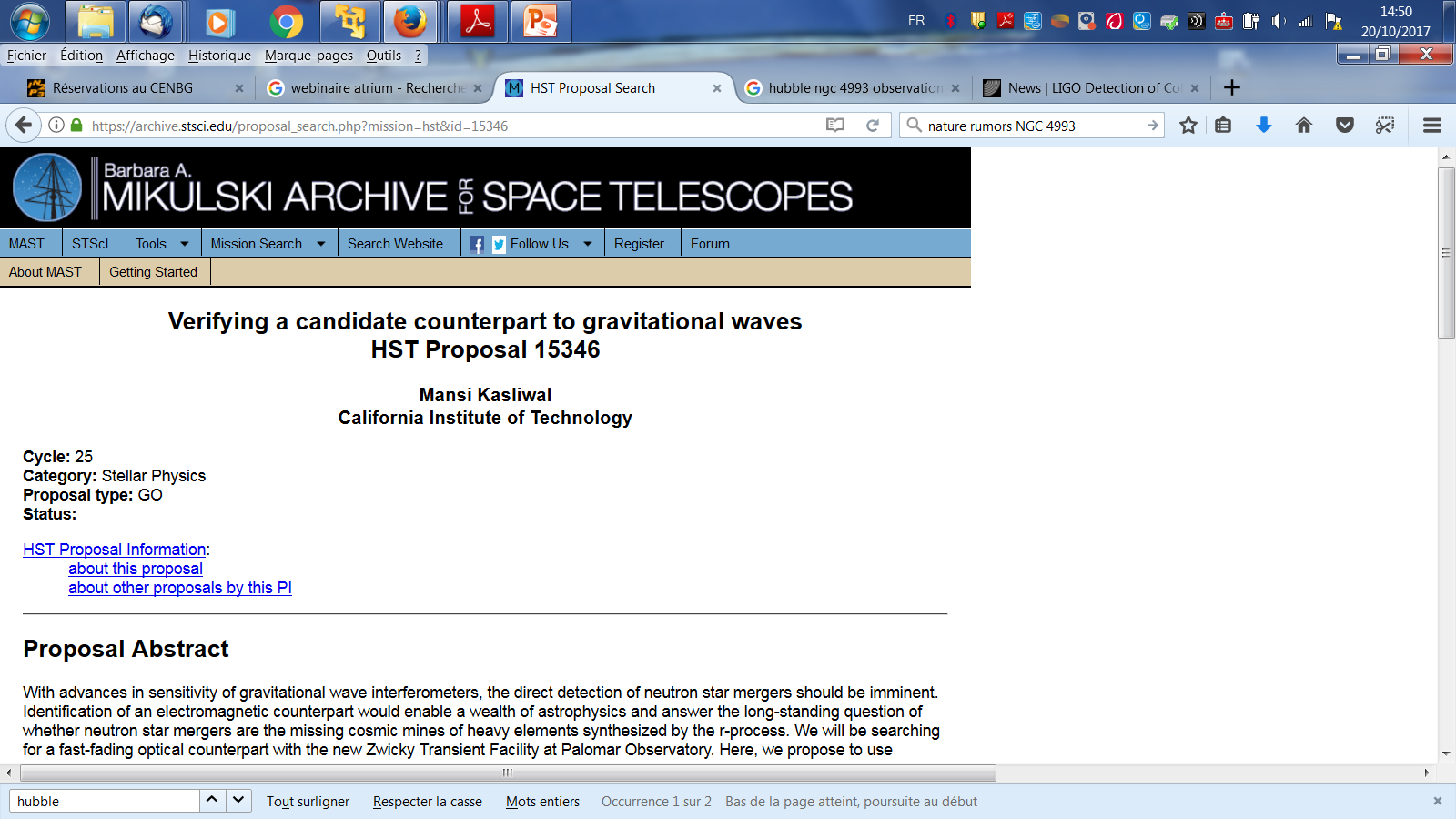 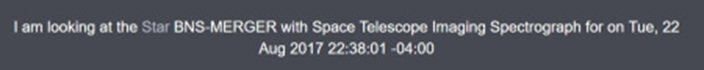 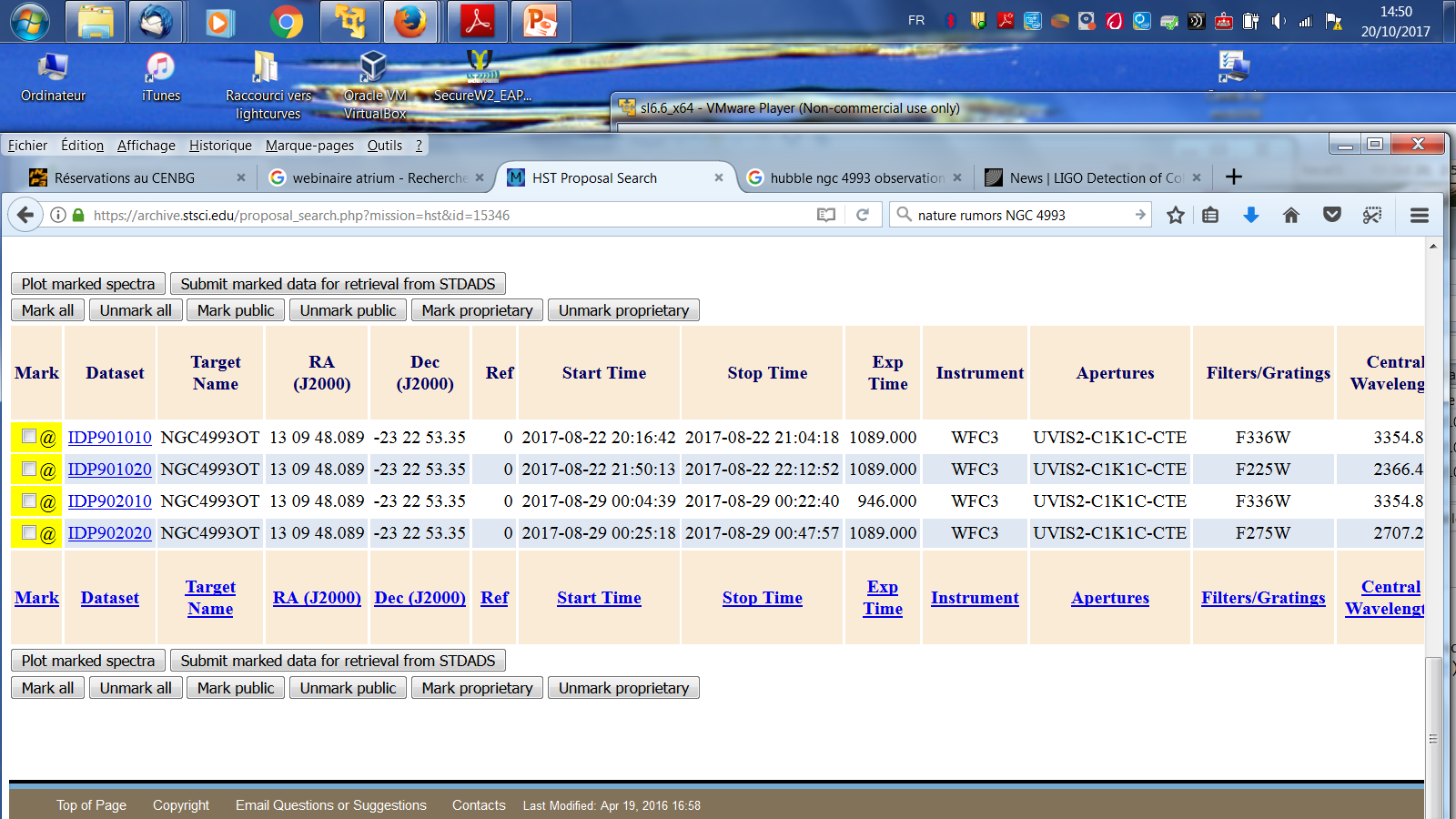 Conclusion
L’événement du 17 Août 2017 marque le début de l’ère de l’astronomie multi-messager.
Il confirme magistralement les scénarios imaginés au cours des ans concernant la nature des sursauts gamma-courts et la nucléosynthèse par processus-r dans les kilonovas.
Beaucoup de telles détections sont attendues dans le futur. Pour un premier événement, sa richesse a été extraordinaire.